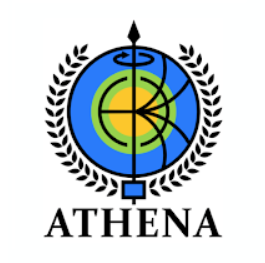 Proposal Committee: news from Editing Group
Members: Abhay Deshpande, Barbara Jacak, Zein-Eddine Meziani and Peter Jones
1st meeting two weeks ago, will meet every Thursday
Setting up an OverLeaf document outline: (in discussion)
Define chapters describing ATHENA detector concept – to be fleshed out with the Integration committee
Outline a chapter on subsystem performance, with 2-3 figures & text from detector WGs
Setup physics performance chapter around 2-3 golden channels, and some challenging measurements: define figures and text from physics WG conveners
Chapter for Collaboration organization
Chapter for Costing
7/8/21
ATHENA BiWeekly Meeting
1